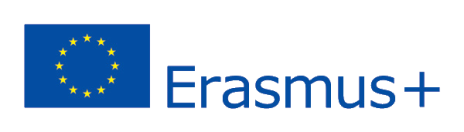 2020-1-UK01-KA201-079177
Youtube in ambito educativo
Utilizzare I social network per l’educazione scolastica
YouTube Sommario
2,1 miliardi di utenti di YouTube nel mondo
YouTube ha 122 milioni di utenti attivi al giorno
1 miliardo di ore di contenuti vengono guardate ogni giorno in tutto il mondo
YouTube ha generato ricavi per 19,7 miliardi di dollari nel 2020
La morte della tv?
Se tre dei principali network statunitensi avessero trasmesso 24 ore al giorno, 7 giorni su 7, 365 giorni all'anno per gli ultimi 60 anni. Non avrebbero comunque trasmesso tanti contenuti quanti ne vengono caricati su YouTube ogni 30 giorni.

YouTube trasmette oltre 1 miliardo di video al giorno
YouTube EDU
una nuova area di YouTube specializzata nella raccolta di video didattici e di approfondimento provenienti dai sistemi scolastici di tutto il mondo.
Permette di trovare e offrire il materiale per moltissimi ambiti come: Arte,Affari,Diritto,Istruzione,Ingegneria,Lingue,Matematica,Medicina,Scienze,Scienze sociali,Storia,Studi umanistici
YouTube Insegnanti
Fornisce playlist per le classi in base al livello di istruzione e alla materia, consentendo agli insegnanti di incorporare i video nei loro programmi di studio.
Il sito offre risorse di formazione che consentono agli insegnanti di imparare nuovi modi per sfruttare i video in classe.
Gli insegnanti possono entrare a far parte di una comunità attiva di educatori e rimanere aggiornati sui progressi di YouTube EDU.
Diventare un partner youtube edu
Crea il tuo canale
Caricare contenuti didattici di alta qualità
Richiedi il Programma Partner di YouTube
Candida il proprio canale per aggiungerlo a YouTube EDU
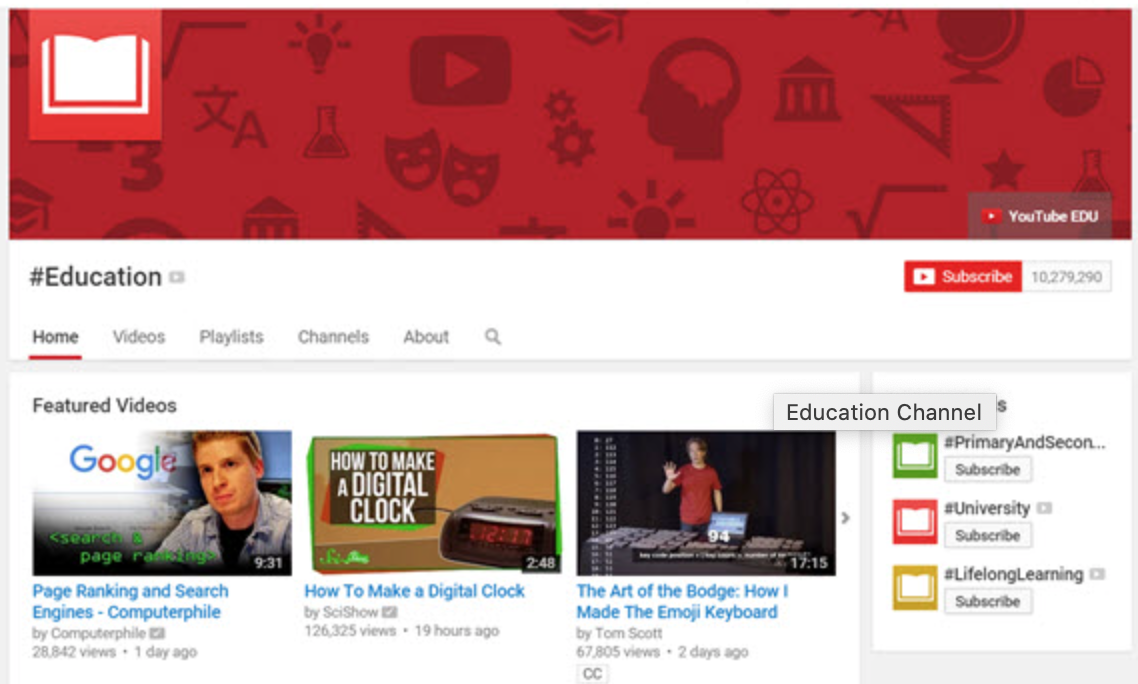 Creare il tuo canale
Creare un account Google/Gmail
Visitare il sito www.youtube.com/create 
Caricare un'immagine del profilo
Aggiungere una descrizione del proprio canale
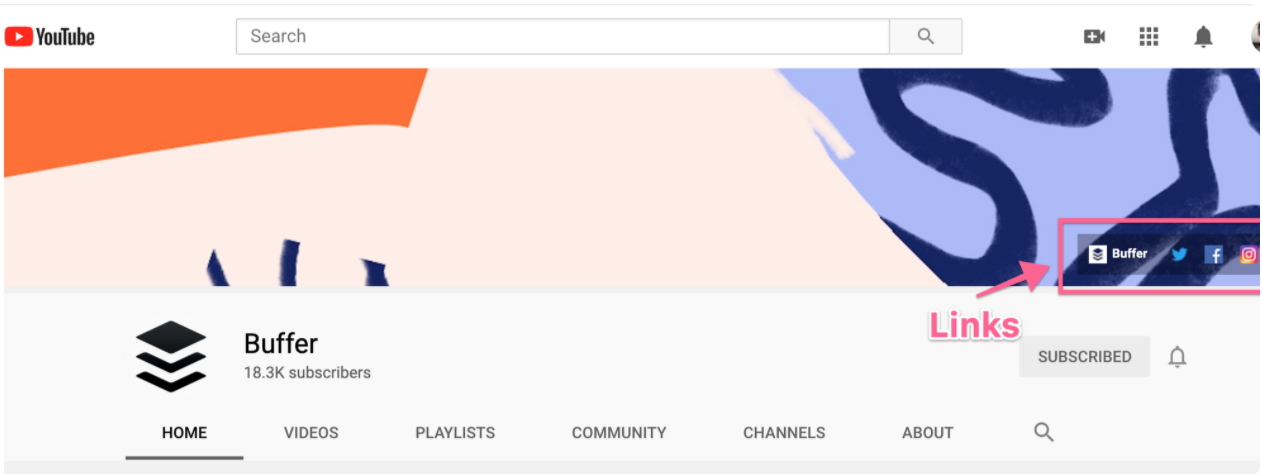 Creare I tuoi video
Trovare l'angolo migliore per la fotocamera
Preparare l'attrezzatura e gli accessori per le riprese
Treppiedi, stabilizzatori, luci di fondo e  telecamere
Utilizzare la fotocamera posteriore
Impostazioni video
Editare I video
Software gratuito: iMovie (Mac), DaVinci Resolve, HitFilm Express
Ritagliare il video e rimuovere i contenuti non necessari
Aggiungere didascalie al video
Aggiungere transizioni al video
Aggiungere o modificare il suono/musica di sottofondo